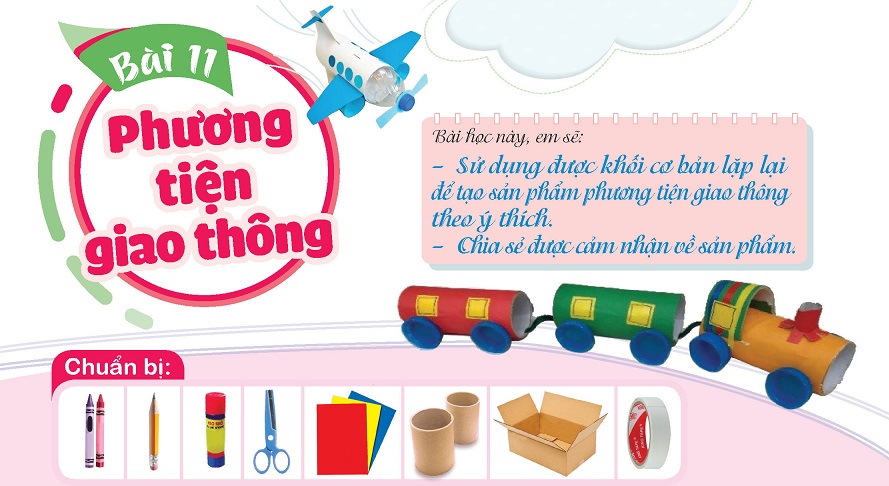 TIẾT 1
1. Quan sát, nhận biết
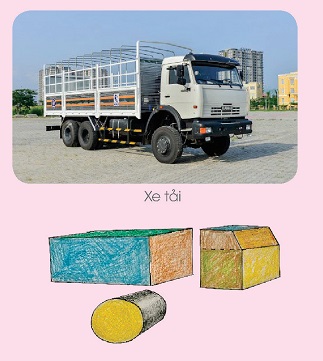 Các bộ phận chính của xe tải (đầu xe, thùng xe, bánh xe) có dạng hình, khối cơ bản nào (hình vuông, hình tròn, hình tam giác, khối trụ, khối lập phương…)?
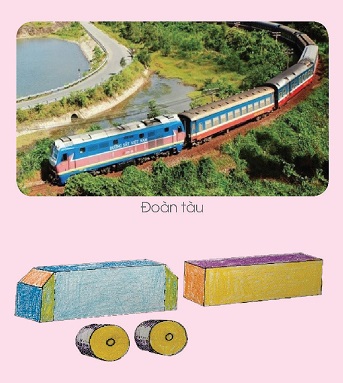 Các bộ phận chính của đoàn tàu (đầu, các toa tàu, bánh xe) có dạng hình, khối cơ bản nào (hình vuông, hình tròn, khối trụ, khối lập phương…)?
Em tìm hình, khối cơ bản lặp lại ở mỗi sản phẩm dưới đây:
2
1
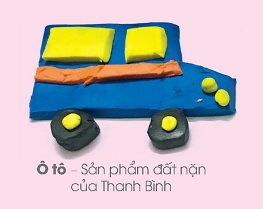 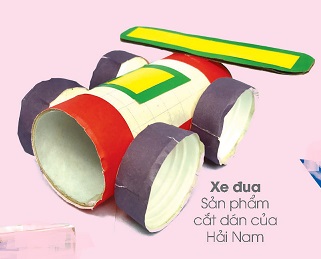 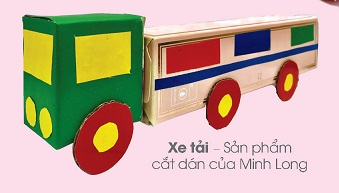 4
3
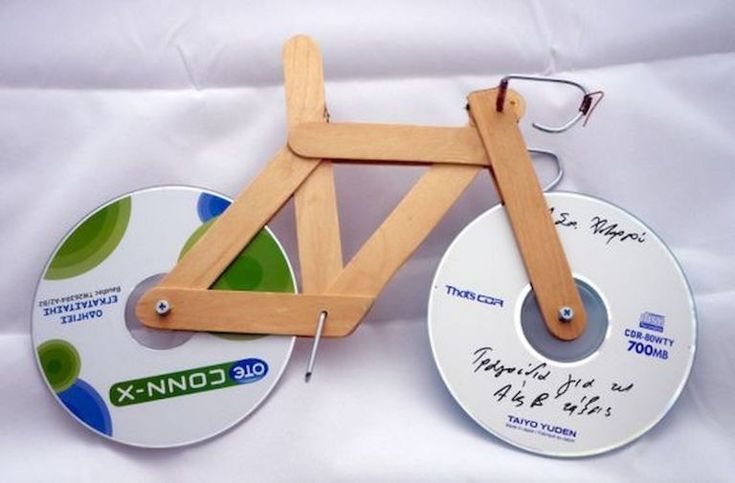 Nhiều phương tiện giao thông có các bộ phận chính giống hình, khối cơ bản
2. Thực hành, sáng tạo
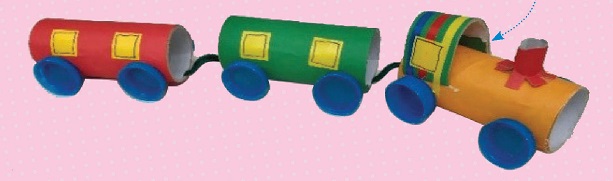 Tạo hình đoàn tàu hỏa
Hoàn thành sản phẩm, có thể trang trí thêm các ô cửa
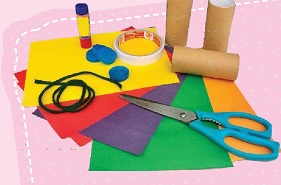 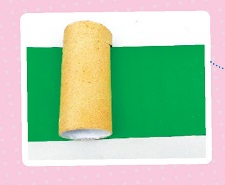 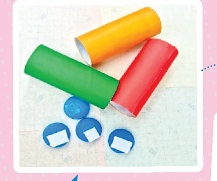 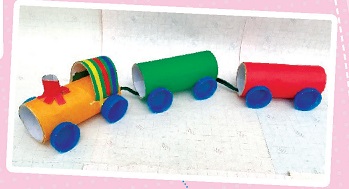 Chuẩn bị 
vật liệu
-- Chọn vật liệu, giấy màu làm toa tàu và tạo màu sơn
- Sử dụng nắp chai nhựa hoặc cắt bìa giấy làm tàu
Kết hợp các bộ phận: đầu tàu, toa tầu, bánh tàu
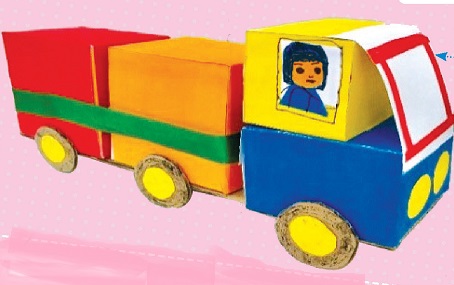 Tạo hình ô tô tải
Hoàn thành sản phẩm, có thể bổ sung thêm một số chi tiết để sản phẩm hấp dẫn hơn.
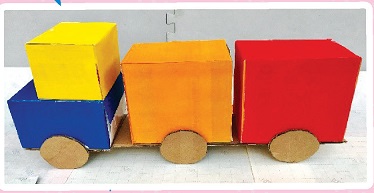 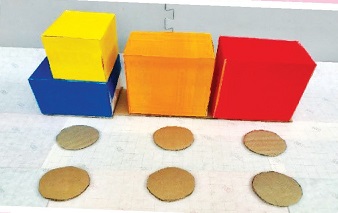 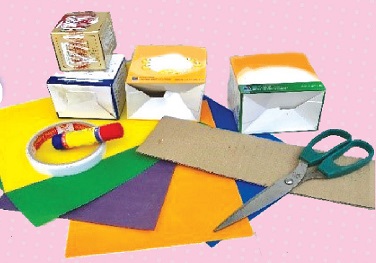 Chuẩn bị 
vật liệu
Kết hợp các bộ phận để tạo sản phẩm xe tải
Tạo các bộ phận chính của xe
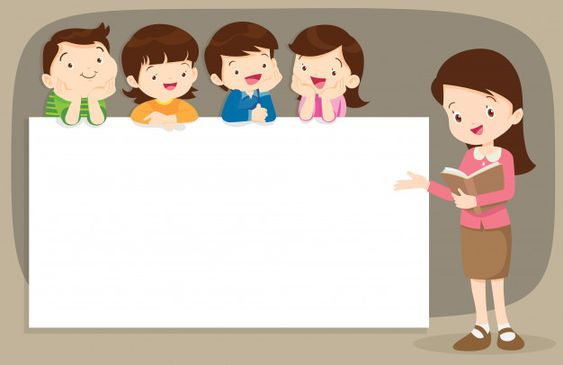 Nhiệm vụ của nhóm em:
- Tạo sản phẩm phương tiện giao thông theo ý thích (đoàn tàu, xe ô tải, tàu thủy, xe đua…) bằng vật liệu dạng khối.
Tiết 1: Em cùng bạn tạo một số bộ phận (đầu, thân, bánh…) cho sản phẩm.
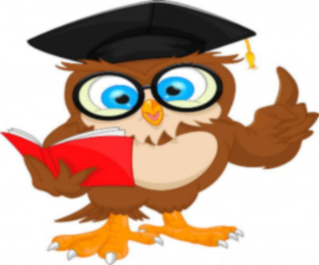 3. Cảm nhận, chia sẻ
- Nhóm em muốn tạo sản phẩm phương tiện giao thông nào?
- Em và bạn đã tạo được những bộ phận  nào cho sản phẩm? 
- Những chi tiết đã tạo được giống hình khối cơ bản nào?
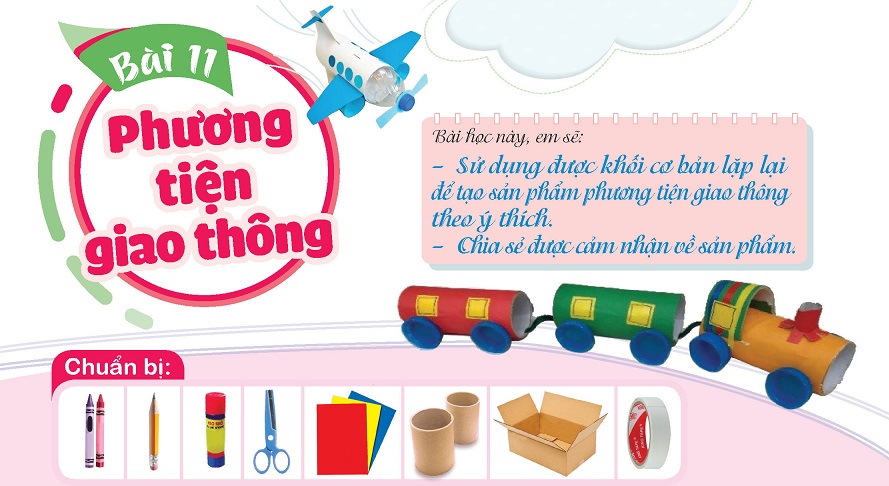 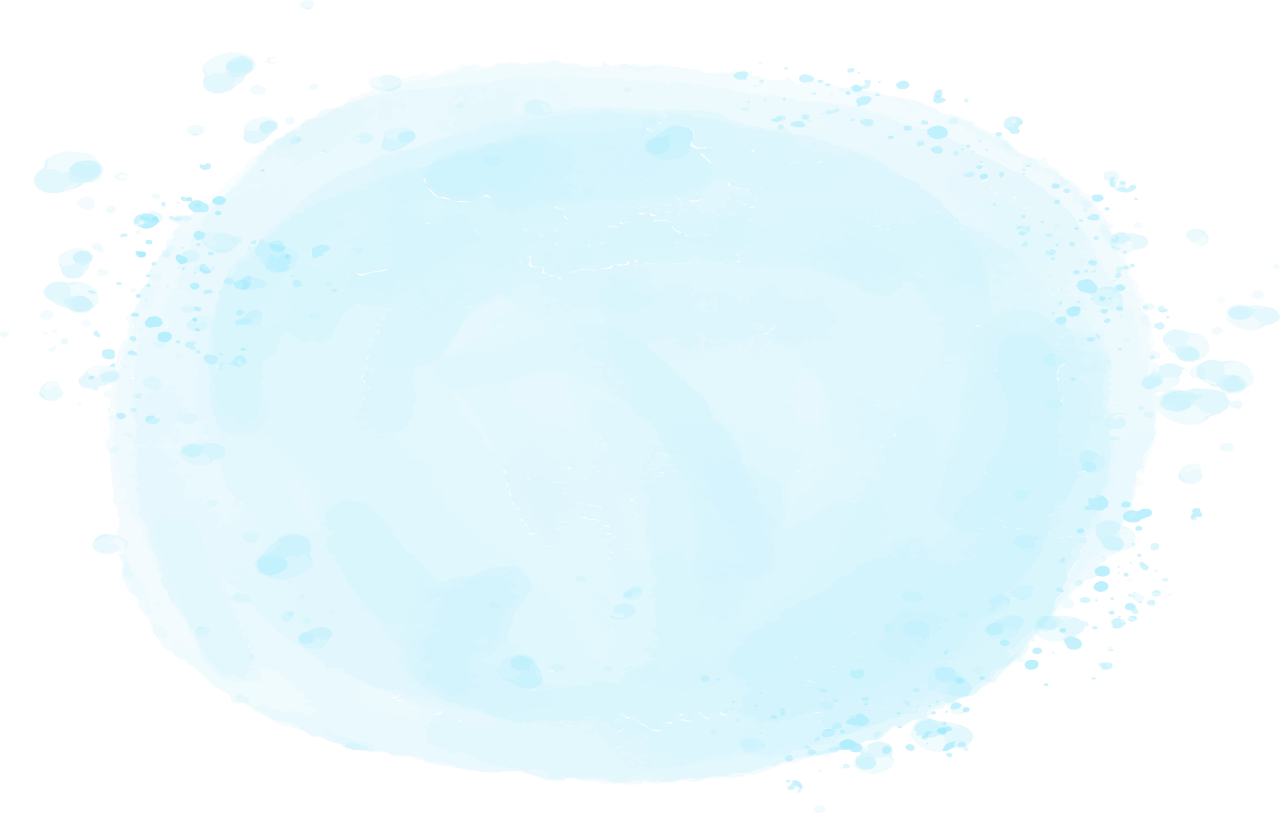 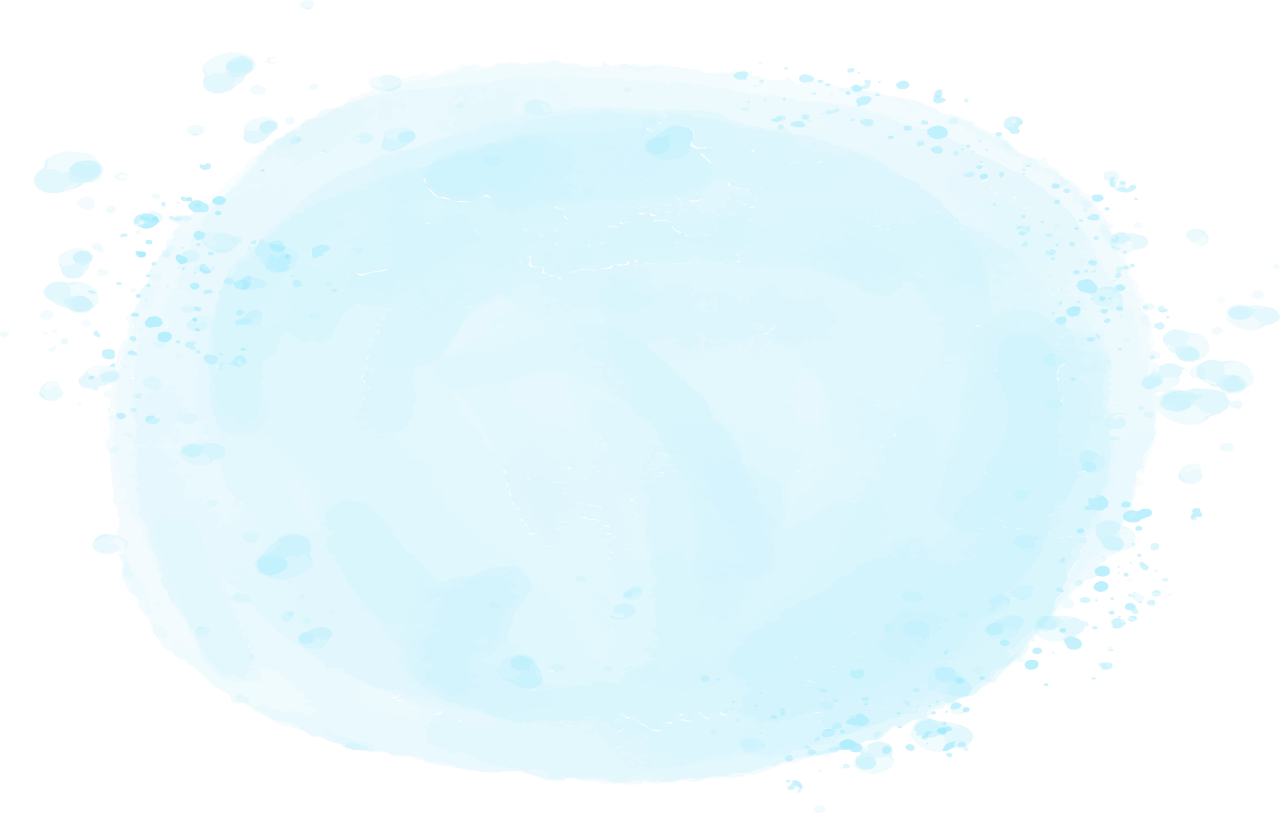 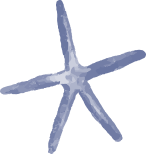 TIẾT 2
1. QUAN SÁT, NHẬN BIẾT
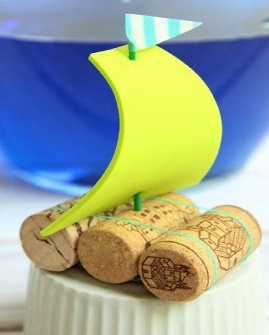 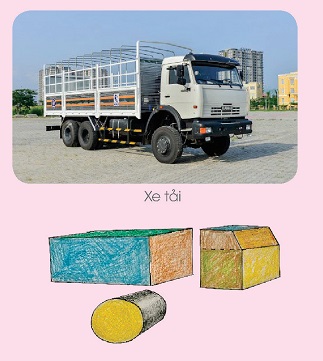 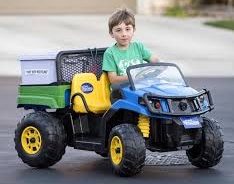 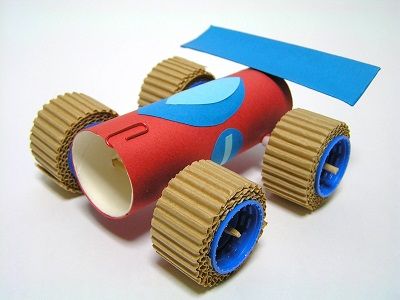 Chúng mình đã biết:
     Phương tiện giao thông có một số bộ phận giống hình khối cơ bản và được lặp lại như: Thùng xe; toa tàu điện, tàu hỏa; bánh xe ô tô, bánh tàu, đèn chiếu sáng…
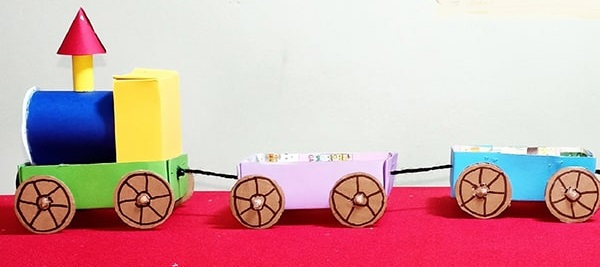 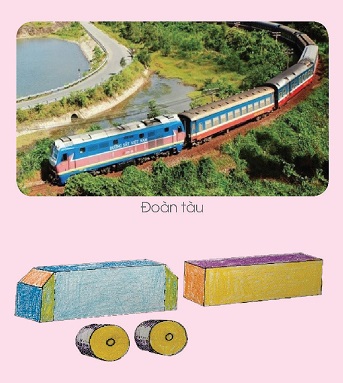 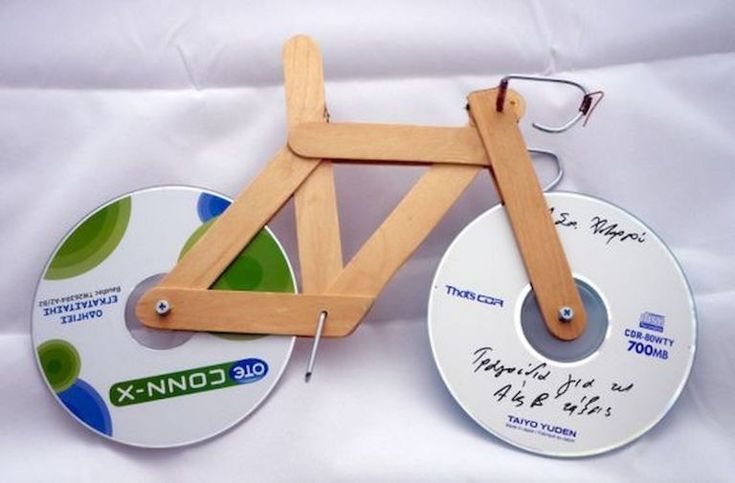 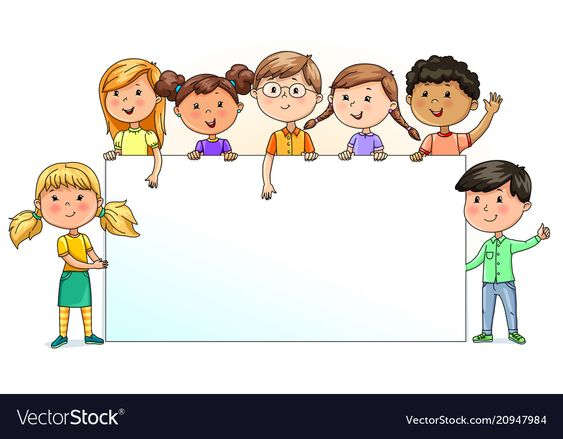 2. Thực hành, sáng tạo

 Chúng mình cùng hoàn thành sản phẩm phương tiện giao thông của nhóm.
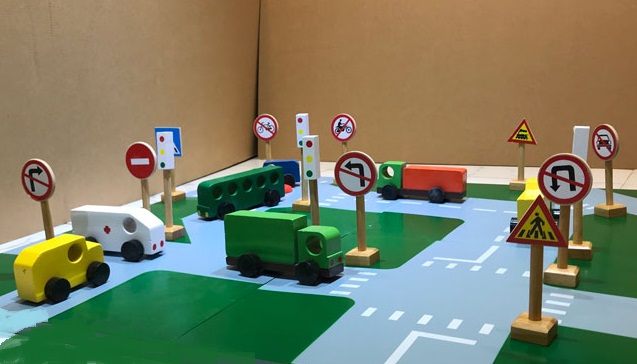 Lớp mình có thể cùng sắp xếp, trưng bày các sản phẩm theo cách yêu thích (các phương tiện tham gia giao thông hoặc triển lãm phương tiện giao thông… ).
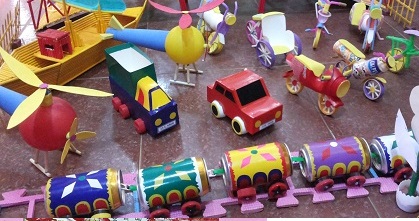 3. Cảm nhận, chia sẻ

 - Em cùng bạn đã tạo được sản phẩm phương tiện giao thông nào? 
- Sản phẩm của nhóm em có những bộ phận nào giống hình khối cơ bản nào, hình khối nào lặp lại? 
- Em thích sản phẩm của nhóm nào nhất, vì sao?
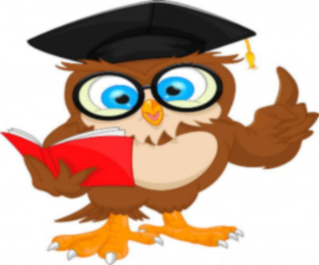 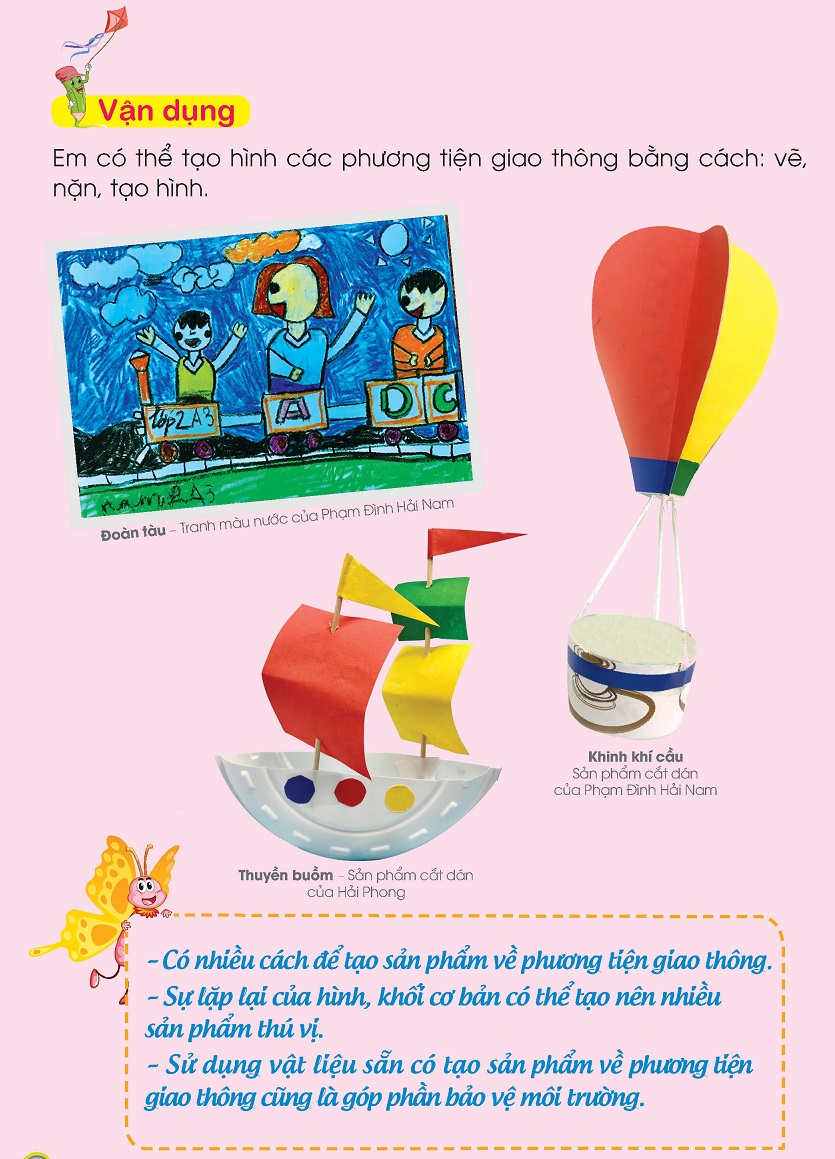 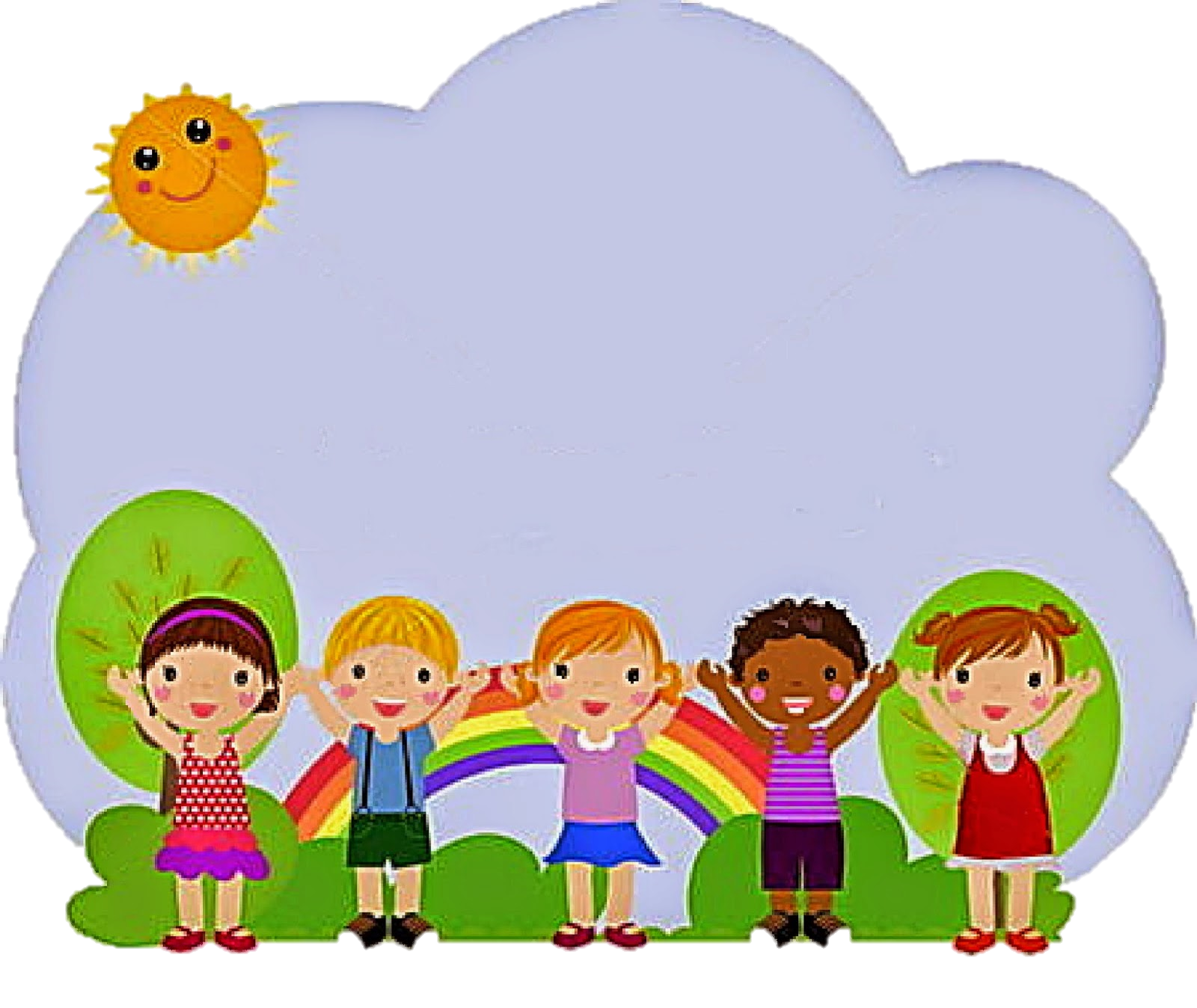 Chúng mình hãy chuẩn bị học bài 12 (chủ đề 6)
- Xem bài 12: Làm quen với nhịp điệu (trang 56, SGK)
- Chuẩn bị: màu vẽ, giấy màu, bút chì, kéo, hồ dán…